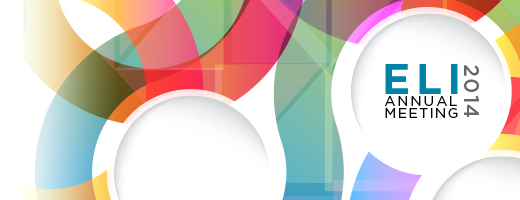 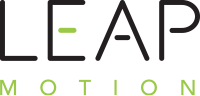 Explore the world in a whole new way
The Athenaeum in Motion Project (AIM)
February 3, 2014
Benjamin M. Andrus and Juan Denzer
Project Origins
National Library of China

Prototype using Kinect as Newspaper Reader

Leap Motion crowd-funded
Our Project
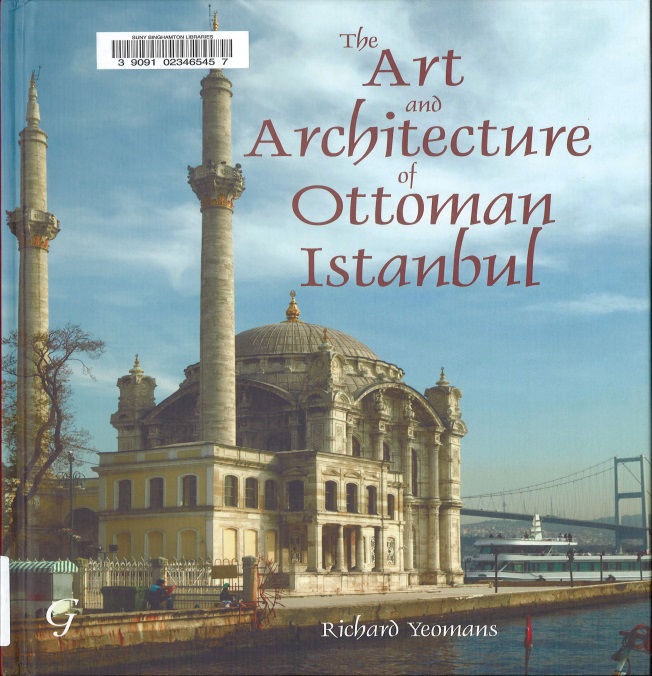 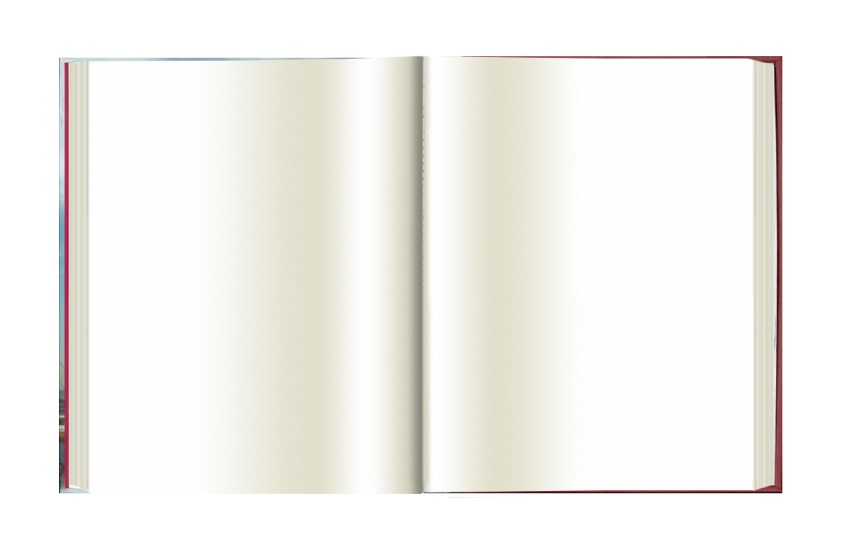 How it WorksStart with Original Scans
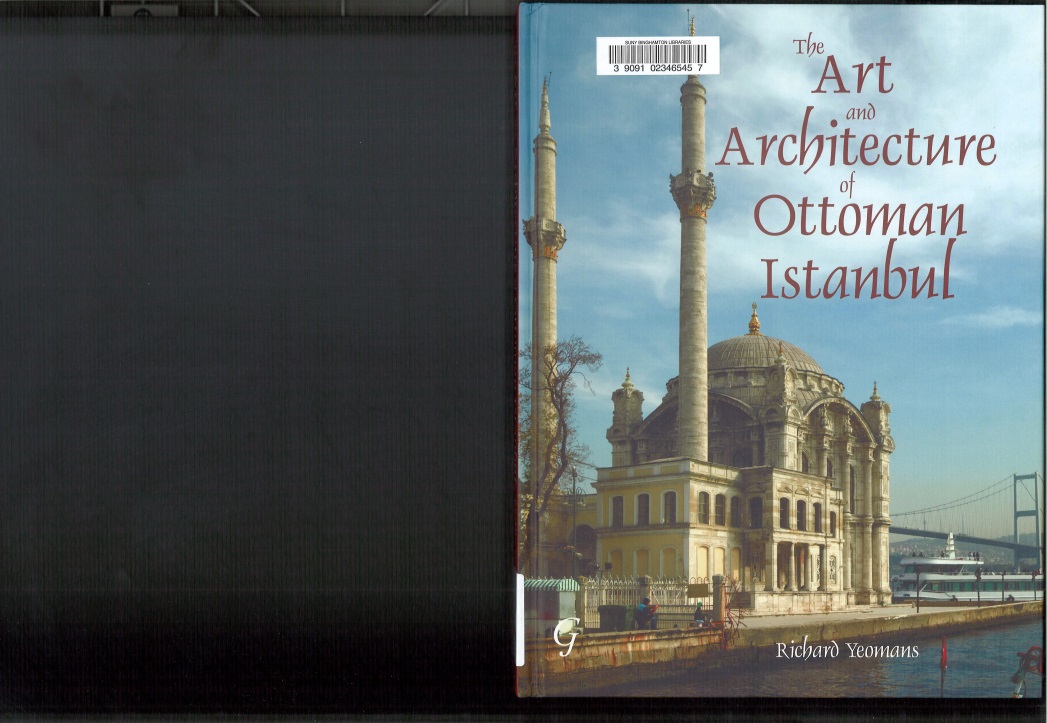 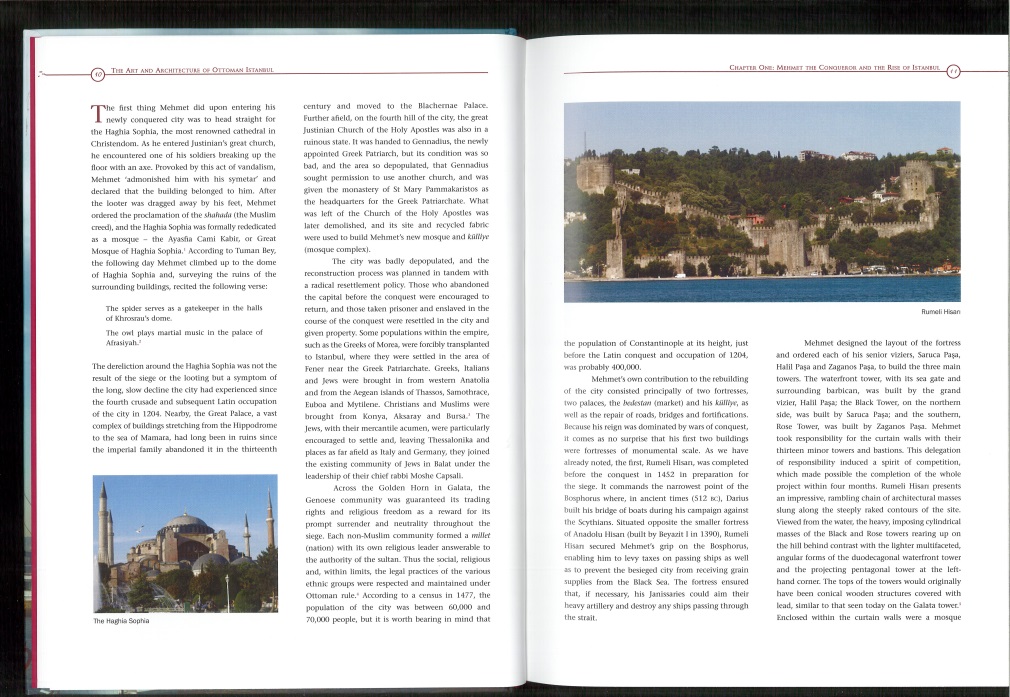 How it WorksCrop Original Scans
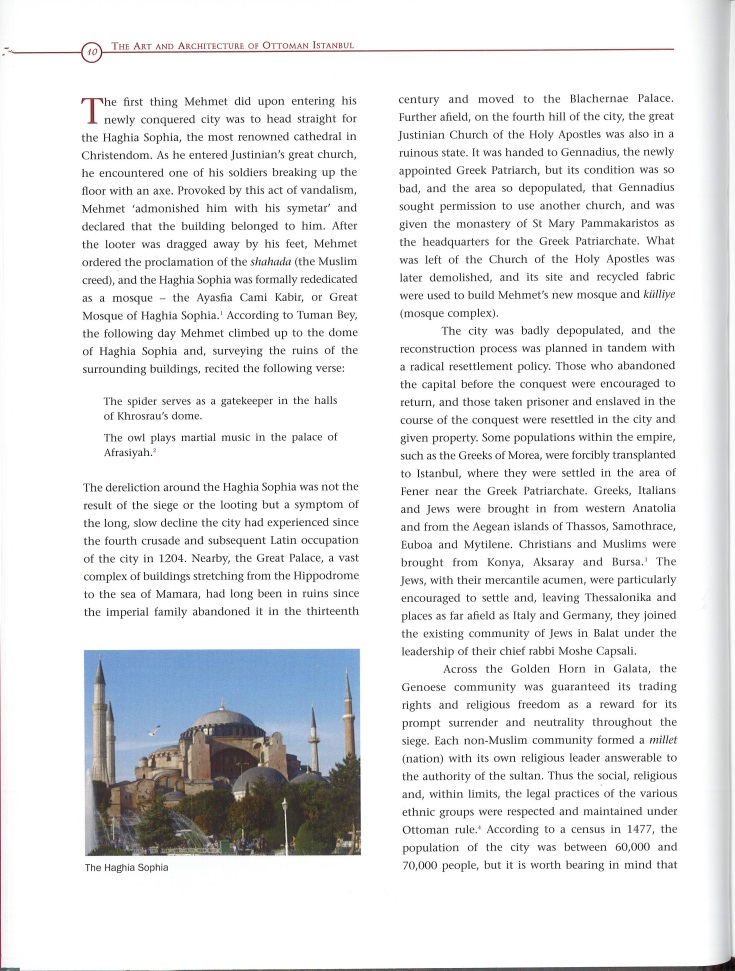 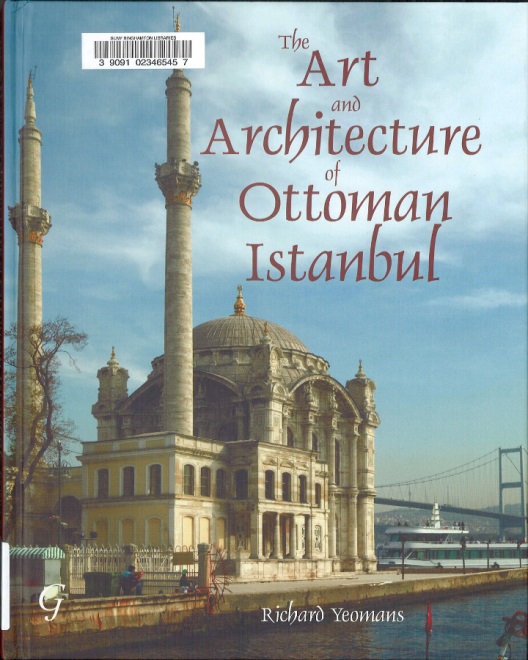 Scans are in JPEG format
How it WorksCrop Original Scans
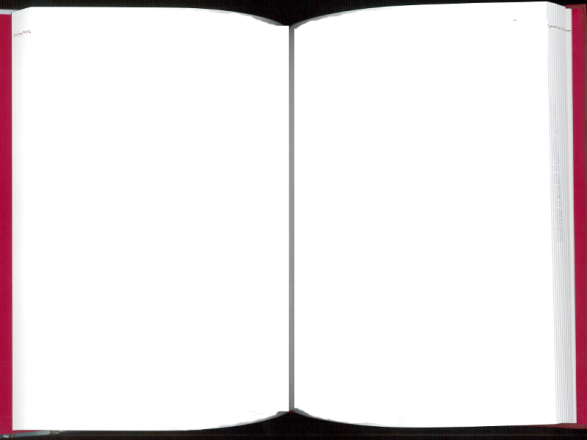 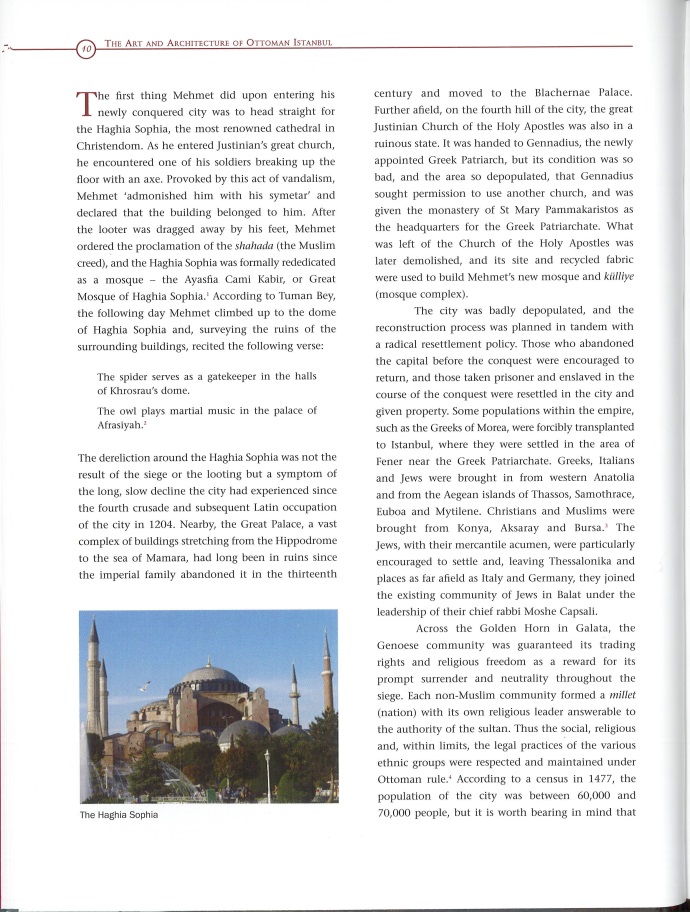 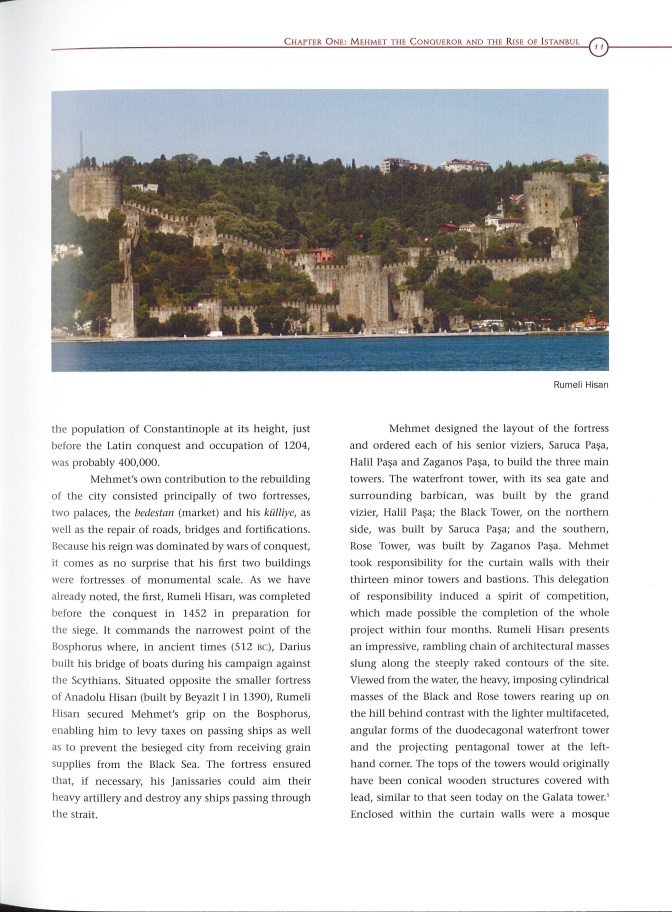 Scans are place on a overlay of a blank book
How it WorksCrop Original Scans
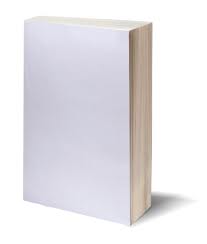 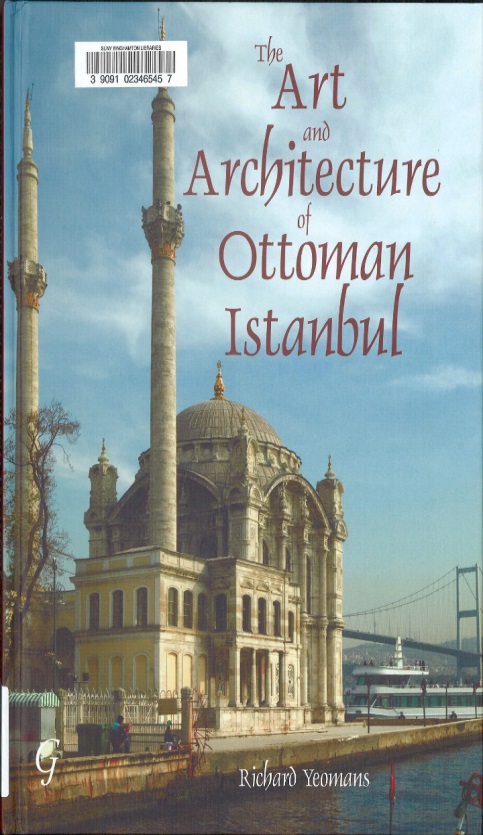 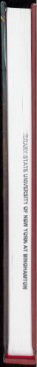 Scans are place on a overlay of a 3D book model
Leap MotionHands-Free Navigation
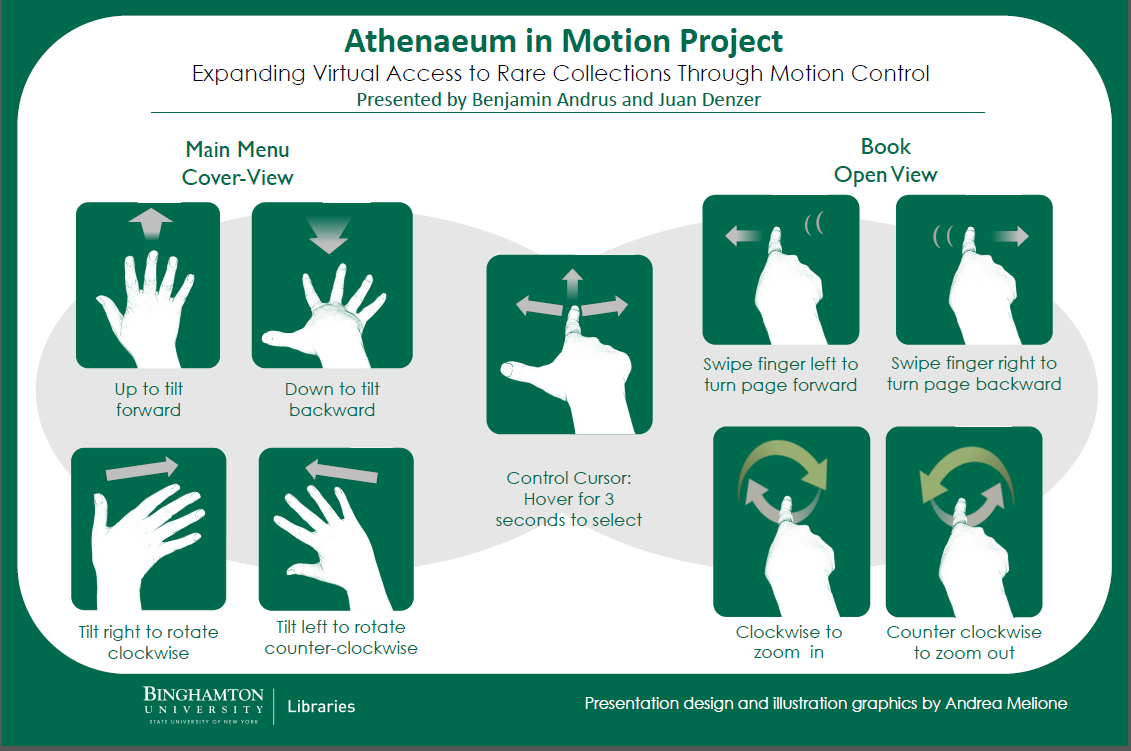 Links
Initial  Interactive Newspaper Flipbook
Simple Opening Book Animation
Initial Application using Kinect 
3D Party Leap Motion Skull App Demo
Leap Motion 
Microsoft Kinect
Contact Information
Juan Denzer
Library Systems Specialist 
Binghamton University 
jdenzer@binghamton.edu
607 777 3499
Benjamin M. Andrus
Assistant Librarian 
Binghamton University
bandrus@binghamton.edu
607 777 4303